AKREDİTASYON NEDİR?
Yükseköğretim Kurulu Başkanlığı tarafından belirli bir alanda önceden belirlenmiş akademik ve alana özgü standartların bir yükseköğretim programı ve yükseköğretim kurumu tarafından karşılanıp karşılanmadığını ölçen değerlendirme ve dış kalite güvence sürecidir.
Bu bağlamda yükseköğretimde akreditasyon akademik kalite, saydamlık ve hesap verme sorumluluğunun bir aracıdır.
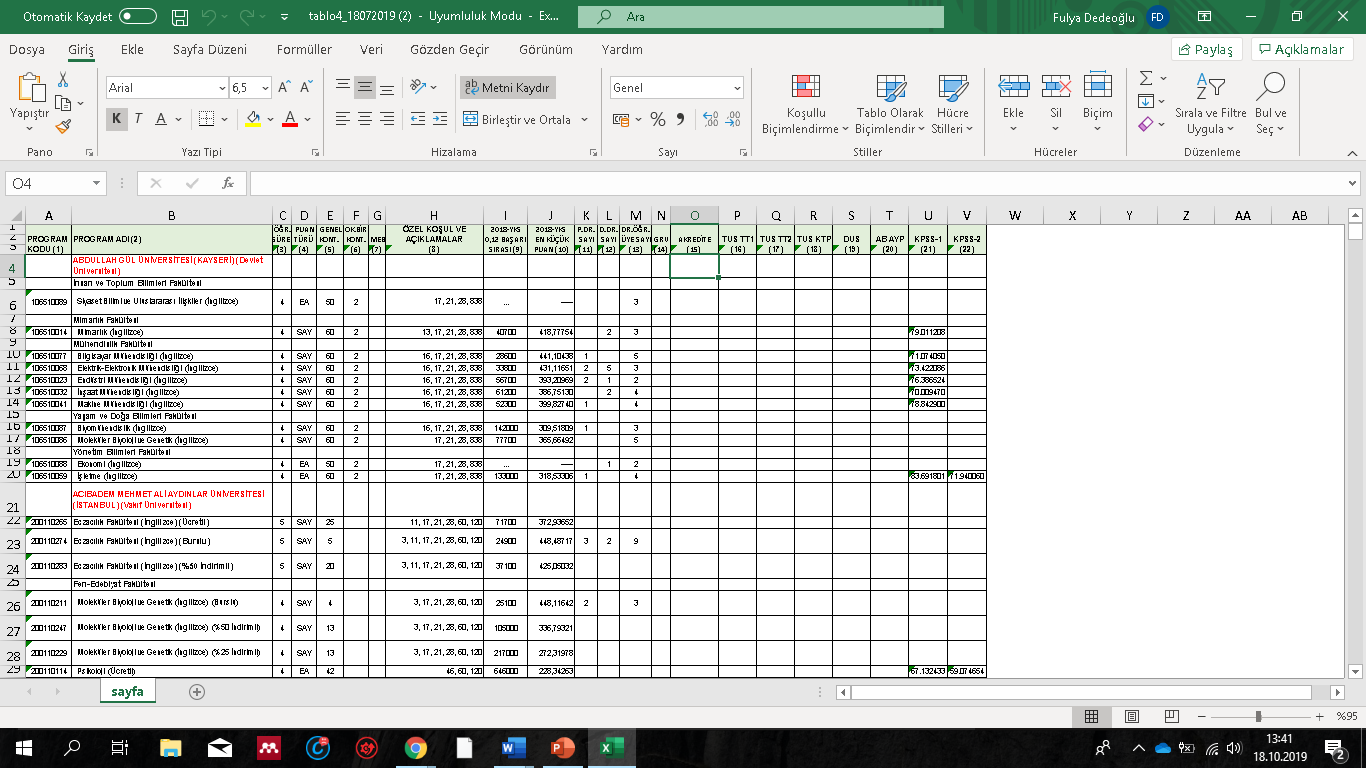 Yüksek Öğretim Kurumu, 2019 yılı üniversite tercihi yapacak adayların seçimini kolaylaştırmak ve daha bilinçli tercih yapmalarını sağlamak amacıyla kılavuza hangi üniversitede kaç akademisyen olduğu bilgisinin yanı sıra üniversitelerin programlarının akreditasyon bilgisine de yer verdi.
AKREDİTASYON BELGESİNİ KİM VERİR?
ULUSAL AKREDİTASYON KURULUŞLARIECZAKDER: Eczacılık Eğitim Programlarını Değerlendirme ve Akreditasyon Derneği (ECZAKDER), eczacılık eğitimi programları 2014 yılından bu yana denetliyor.
FEDEK: 2009’da kurulan Fen, Edebiyat, Fen-Edebiyat, Dil ve Tarih-Coğrafya Fakülteleri Öğretim Programlarını Değerlendirme ve Akreditasyon Derneği (FEDEK) bu fakültelerde sunulan eğitimi akredite ediyor.
MİAK:Türk Mühendis ve Mimar Odaları Birliği (TMMOB) Kanunu’na göre kurulan Mimarlık Akreditasyon Kurulu (MİAK) mimarlık eğitimi veren programları denetliyor. MÜDEK: Mühendislik Eğitim Programları Değerlendirme ve Akreditasyon Derneği (MÜDEK) mühendislik programlarını bölümlerini denetliyor.
PSİKOLOGLAR DERNEĞİ: Farklı üniversitelerden akademisyenlerin bulunduğu Psikoloji Lisans Eğitimi Akreditasyonu Kurulu psikoloji programlarını akredite ediyor. TEPDAD: Tıp Dekanları Konseyi insiyatifinde Ulusal Tıp Eğitimi Akreditasyon Kurulu (UTEAK) tıp fakültelerinde verilen eğitimin kalitesine belge vermek üzere 2008’de kuruldu. Daha sonra Tıp Eğitimi Programları Değerlendirme ve Akreditasyon Derneği (TEPDAD) kuruldu ve tıp fakültelerini akredite etmeye başladı.
VEDEK: Veteriner Hekimliği Eğitim Kurumları ve Programları Değerlendirme ve Akreditasyon Derneği veterinerlik programlarını denetliyor.
NEDEN AKREDİTASYON?
1) Yükseköğretim kurumlarının karşılıklı birbirlerini tanıma sürecini kolaylaştırmak ve hızlandırmak ile
2) Diploma ve unvanların karşılaştırılabilmesine yardımcı olmaktır.
Türkiye'de yasalar nedeniyle gerek "Tanıma" gerekse "Diploma Denklik Süreçleri"nde akreditasyon işlemleri Kurulumuz tarafından yerine getirilmektedir.
YÜKSEKÖĞRETİMDE TANIMA
 
Tanıma kavramı, 05.12.2017 tarihli Resmi Gazete'de yayımlanarak yürürlüğe giren "Yurtdışı Yükseköğretim Diplomaları Tanıma ve Denklik Yönetmeliği" 3. maddesi k bendinde; "Diplomayı veren yurt dışı yükseköğretim kurumunun ve bu kurumun ilgili programının akademik derece vermeye yetkili olduğunun Yükseköğretim Kurulu tarafından kabul edilmesi" olarak tanımlanmıştır.
 
Yükseköğretim Kurulu Başkanlığının yurt dışındaki yükseköğretim kurumlarını tanıma veya tanınmama haklı saklı olmakla ve ayrıntıları Yurtdışı Yükseköğretim Diplomaları Tanıma ve Denklik Yönetmeliği ve yurtdışındaki Yükseköğretim Kurumları, Programları ve Derecelerinin Tanınmasına İlişkin Usul ve Esaslarda belirlenmekle birlikte temel olarak aşağıdaki hususların da göz önünde bulundurulması gerekmektedir.
 
Diplomayı veren yükseköğretim kurumunun ve eğitim programının;
1) Öncelikle faaliyet gösterdiği ülke yetkili makamlarınca diploma vermeye yetkili bir kurum olarak tanınması,
2) Akreditasyon ya da kalite güvencesi kuruluşları tarafından akredite edilmiş olması ve
3) Yükseköğretim Kurulu Başkanlığı tarafından da tanınması gerekmektedir.
TÜRKİYE’DE ARKEOLOJİ ALANINDA HANGİ ÜNİVERSİTELER AKREDİTE?
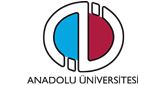 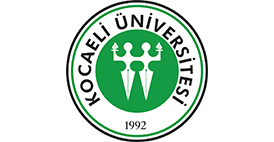 FEDEK NEDİR?
VİZYON
Öğretim Programlarının akreditasyonunda yenilikçiliği ve sürekli gelişimi ile, alanında önder bir akreditasyon kuruluşu olmaktır.

MİSYON
Öğretim programları için akreditasyon, değerlendirme ve bilgilendirme çalışmaları yaparak, FEF öğretiminin kalitesinin yükseltilmesine katkıda bulunmaktır.
AMAÇ VE FAALİYET ALANLARI
FEDEK, farklı disiplinlerdeki Fen, Edebiyat, Fen-Edebiyat, Dil ve Tarih-Coğrafya Fakülteleri öğretim programları için akreditasyon, değerlendirme ve bilgilendirme çalışmaları yaparak, Türkiye’de FEF öğretiminin kalitesinin yükseltilmesine katkıda bulunacaktır. FEDEK, FEF bölümlerinde eğitim-öğretim, bilimsel araştırma ve topluma hizmeti ilerletmek amacıyla kurulmuştur.
FEDEK, amacını gerçekleştirmek için aşağıdaki faaliyetlerde bulunur:
FEF öğretim programlarını, kurumların başvurusu üzerine değerlendirmek, akredite etmek,
Akreditasyon çalışmalarında görev alacak değerlendiricilerin seçimi ve eğitimini yürütmek,
Program yöneticilerinin ve öğretim elemanlarının program değerlendirmesi konusunda bilgilendirilmesini ve eğitimini gerçekleştirmek,
FEF programları paydaşlarının şimdiki ve gelecekteki gereksinimlerini sürekli izleyerek, program değerlendirme ölçütlerinin belirlenmesini, gerektiğinde değerlendirme ölçütlerinin ve süreçlerinin gözden geçirilmesini ve yenilenmesini sağlamak,
Ulusal ve uluslararası düzeyde kurs, seminer, konferans, panel, çalıştay vb. toplantılar düzenlemek ve bu kapsamdaki çalışmalara destek vermek,
Eğitim, değerlendirme ve akreditasyon ile ilgili ulusal ve uluslararası dernekler, meslek örgütleri ve akreditasyon kuruluşlarıyla iletişim kurmak, işbirliği yapmak, ortak projeler yürütmek ve yardımlaşmak,
Uluslararası karşılıklı ve çok taraflı tanınma anlaşmaları yapmak,
İlgili ulusal ve uluslararası kuruluşlara üye olmak,
Faaliyetlerinin etkinleştirilmesi ve geliştirilmesi için inceleme ve araştırmalar yapmak, yaptırmak,
Gerekli olan her türlü bilgi, belge ve yayınları temin etmek, dokümantasyon merkezi ve internet sayfası oluşturmak, çalışmalarını duyurmak için amaçları doğrultusunda gazete, dergi, kitap gibi yayınlar ile üyelerine dağıtmak üzere çalışma ve bilgilendirme bültenleri çıkarmak, çalışma alanıyla ilgili basılı, görsel-işitsel materyal hazırlamak, yaymak ve yayınlamak,
Her türlü teknik araç ve gereci, demirbaş ve kırtasiye malzemesini temin etmek,
2860 sayılı Yardım Toplama Kanunu’nda belirtilen usullere göre ve gerekli izinler alınmak koşuluyla yardım toplama faaliyetlerinde bulunmak, yurtiçinden ve yurtdışından bağış kabul etmek,
İhtiyaç duyduğu gelirleri temin etmek için iktisadi, ticari ve sanayi işletmeleri kurmak ve işletmek, veya benzer amaçlı işletmelere ortak olmak,
Faaliyetler için ihtiyaç duyulan taşınır, taşınmaz mal satın almak, satmak, kiralamak, kiraya vermek ve taşınmazlar üzerinde aynî hak tesis etmek,
Gerek görülmesi durumunda federasyon kurmak veya kurulu bir federasyona katılmak, gerekli izin alınarak derneklerin izinle kurabileceği tesisleri kurmak, mallarının bir kısmı ile vakıf birlikleri kurmak,
Gerek görülmesi halinde, 5072 sayılı Dernek ve Vakıfların Kamu Kurum ve Kuruluşları ile İlişkilerine Dair Kanun hükümleri saklı kalmak üzere, kamu kurum ve kuruluşları ile görev alanlarına giren konularda ortak projeler yürütmek,
Amaçlarıyla ilgisi bulunan ve kanunlarla yasaklanmayan alanlarda, diğer derneklerle, vakıflarla, sendikalarla, birliklerle ve benzeri sivil toplum kuruluşlarıyla ortak bir amacı gerçekleştirmek için platformlar oluşturur.
ARKEOLOJİ
Paleolitik’ten başlayarak Anadolu başta olmak üzere Mezopotamya, İran, Kafkasya, Balkanlar, Ege Dünyası ve Doğu Akdeniz çevre kültürlerinin tarih ve kültürleri hakkında bilgi sahibi olma; 
Arkeolojik terminolojiyi kullanabilme; 
Arkeolojik sorunların farkında olma; 
Anadolu ve çevre kültür bölgelerinde sözlü ve yazılı olarak kullanılmış dilleri tanıma; 
Bireysel ya da kolektif çalışma yeteneğinin yanı sıra araştırmayı disiplinler arası bilgiyle destekleyebilme; 
Sistemli bir araştırma yürütebilme; arkeolojik buluntuları, tasvirleri ya da belgeleri değerlendirebilme, sınıflandırabilme, karşılaştırabilme, uygun şekilde kataloglarda sunabilme;
Kazı, yüzey araştırması gibi belirli bir alan çalışmasında buluntuları sistemli olarak toplayabilme ve belgeleyebilme;
Arkeolojik buluntu ya da kalıntıların restorasyonu ve/veya korunmasına ilişkin bilgi sahibi olma; 
Diğer sosyal bilim (tarih, edebiyat, sanat tarihi, hukuk, sosyoloji vb.) alanlarından faydalanabilme; 
Arkeolojik buluntuların depolanması, korunması, sergilenmesi ve tanıtılmasına ilişkin çağdaş müzecilik yöntemleri hakkında bilgi sahibi olma.
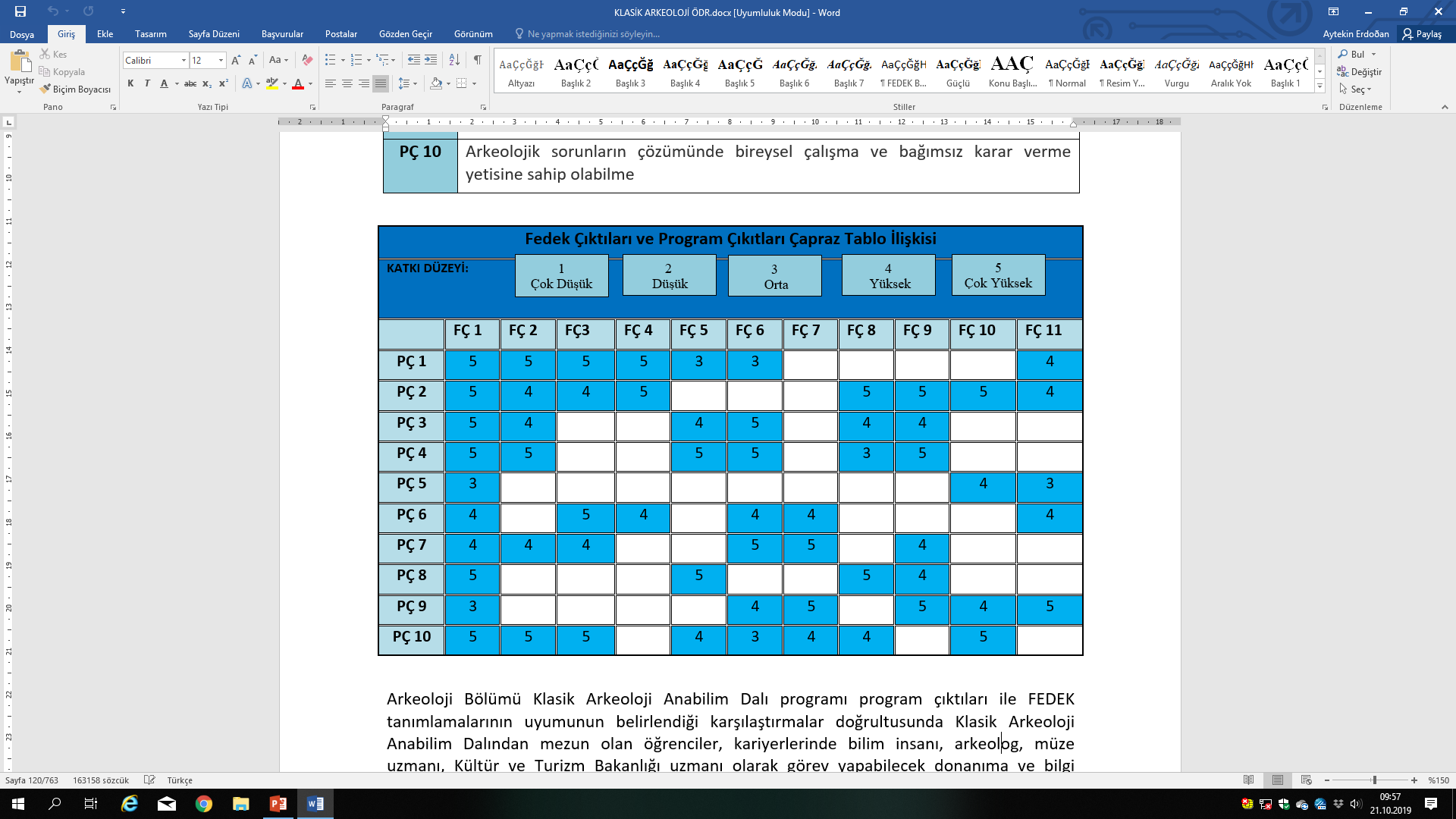 Klasik Arkeoloji Anabilim Dalı öğretim amaçları doğrultusunda;
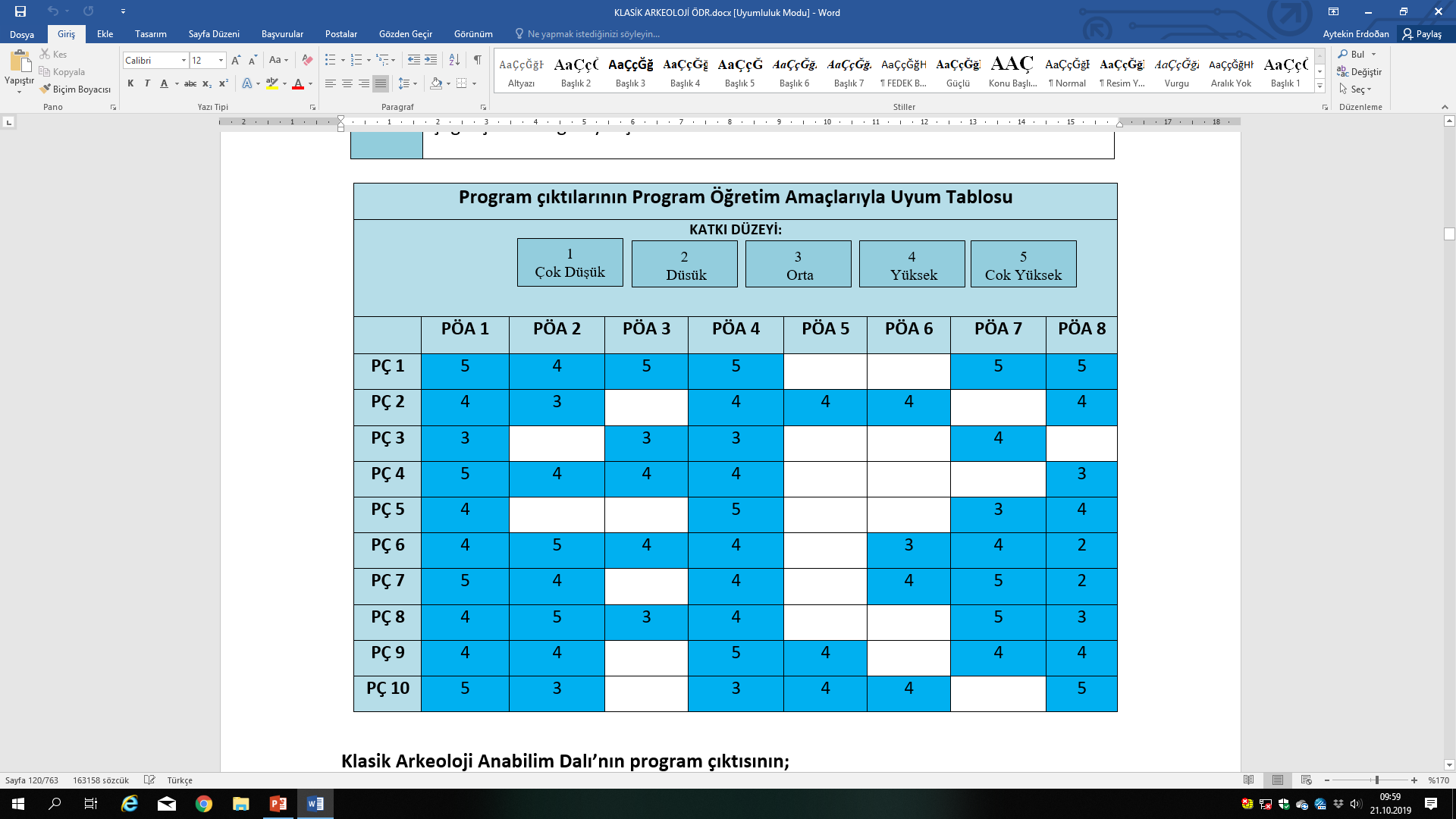 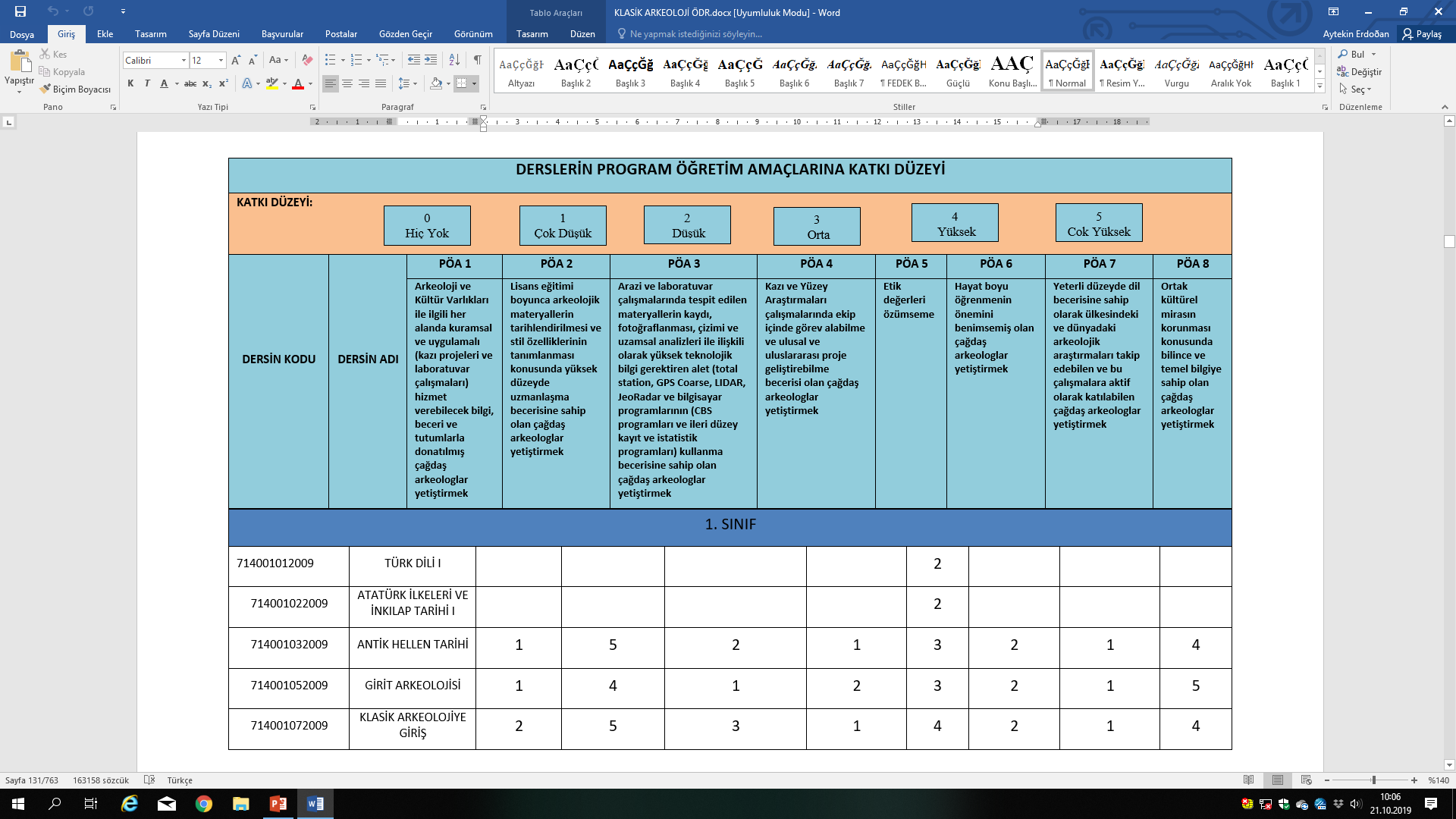 1
Çok Düşük
3
 Orta
5
Çok Yüksek
2
 Düşük
4
 Yüksek
2.2c Program Öğretim Amaçlarını Belirlemede Paydaşların İşlevleri
2.2c.1 Arkeoloji Bölümü, Klasik Arkeoloji Anabilim Dalı iç ve dış paydaşları aşağıda belirtilmiştir.
Arkeoloji Bölümü, Klasik Arkeoloji Anabilim Dalı Programın İç Paydaşları: 
Akademik Kadro
Öğrenciler
Öğrenci Temsilcileri
Yandal Programı ile Bölümde Eğitim Alan Öğrenciler
Edebiyat Fakültesinin Diğer Bölümleri
İdari Personel
Sosyal Bilimler Enstitüsü
Yabancı Diller Yüksekokulu 
Arkeoloji Bölümü, Klasik Arkeoloji Anabilim Dalı Programın Dış Paydaşları: 
Mezun Öğrenciler
Yurtiçi ve Yurtdışındaki Üniversitelerin İlgili Bölümleri
Dernek, Vakıf, İlgili Kamu Kuruluşları, İlgili Sivil Toplum Kuruluşları
İşverenler (Mezunlarımızın istihdam edildiği çeşitli kurum ve kuruluşlar)
Kısa süreli iş ortaklığı içinde bulunulan kurumlar (proje, seminer vb. ilişkiler)
Ege Üniversitesi Edebiyat Fakültesi Arkeoloji Bölümü’nün özgörevleri aşağıda belirtilmiştir.